EXPD1-year chart3-year chart3-year chart5-year chart
Stockcharts.com
Bigcharts.com
October  2010
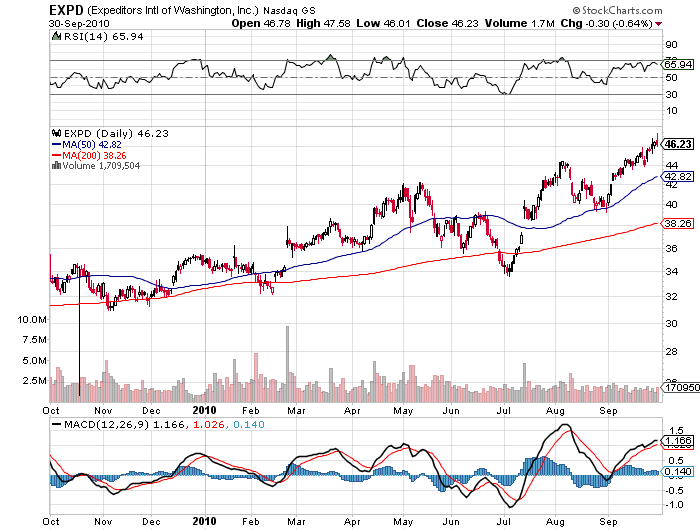 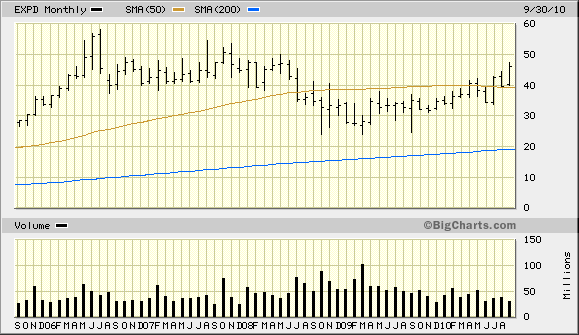 10/15/08
$30.17
1/14/09
$29.73
5-year chart
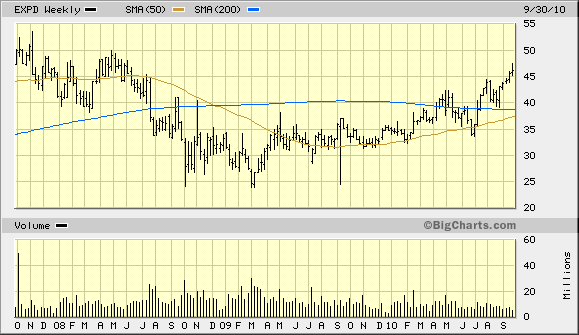 10/15/08
$30.17
1/14/09
$29.73
3-year chart
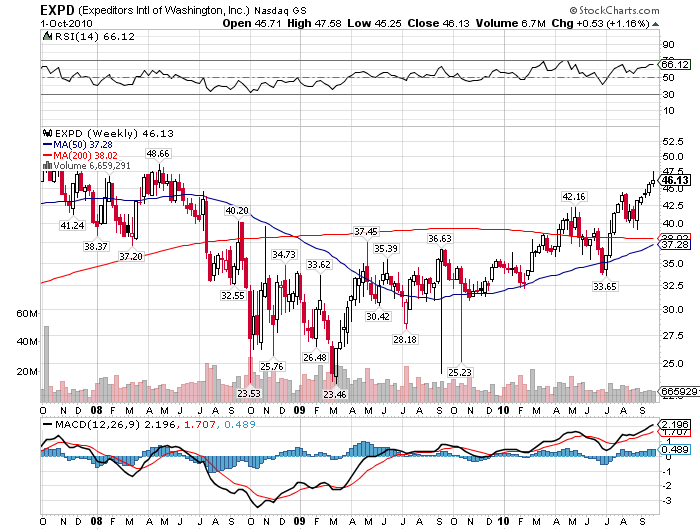 3-year chart
1/14/09
$29.73
10/15/08
$30.17